目录
CONTENT
01
程序设计语言
02
程序设计风格
03
测试策略
04
设计测试用例
设计测试用例
1. 随机测试
测试类的方法
医院病房监护系统
案例
值班护士使用中央监护系统对病员的情况进行监控，查看病情报告并进行打印。
该系统的NurseonDuty (值班护士）类有下列操作： generateConditionReport（生成病情报告）， printConditionReport（打印病情报告），conditionQuery（执行条件查询），refreshMonitor(刷新监护系统），askRestartMonitor(请求重启监护系统）。
上面的每个操作都可以应用于NurseonDuty类的实例。
但是，该系统的性质也对操作的应用施加了一些限制，例如，必须在打印病情报告之前生成病情报告，在完成了执行了条件查询之后才能生成定制的病情报告等。
即使有这些限制，可做的操作也有许多种排列方法。
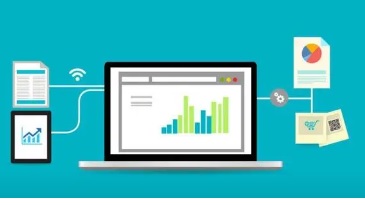 设计测试用例
1. 随机测试
测试类的方法
医院病房监护系统
案例
值班护士使用中央监护系统对病员的情况进行监控，查看病情报告并进行打印。
一个NurseonDuty类实例的最小行为历史包括下列操作：
　　 generateConditionReport · printConditionReport
　　这就是对NurseonDuty类的最小测试序列。
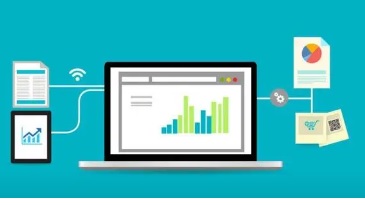 设计测试用例
1. 随机测试
测试类的方法
医院病房监护系统
案例
值班护士使用中央监护系统对病员的情况进行监控，查看病情报告并进行打印。
但是，在这个最小测试序列中可能发生许多其他行为：
generateConditionReport · printConditionReport ·［ generateConditionReport · printConditionReport ］n·
从上列序列可以随机地产生一系列不同的操作序列，例如：
测试用例#r1: generateConditionReport · printConditionReport 
测试用例#r2: generateConditionReport · generateConditionReport · printConditionReport 
执行上述这些及另外一些随机产生的测试用例，可以测试类实例的不同生存历史。
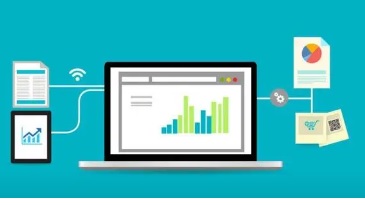 设计测试用例
2. 划分测试
测试类的方法
医院病房监护系统
案例
值班护士使用中央监护系统对病员的情况进行监控，查看病情报告并进行打印。
（1） 基于状态的划分
　　这种方法根据类操作改变类状态的能力来划分类操作。
以NurseonDuty类为例，
状态操作包括和askRestartMonitor，setRefreshInterval
非状态操作有conditionQuery，generateConditionReport, printConditionReport和refreshMonitor。
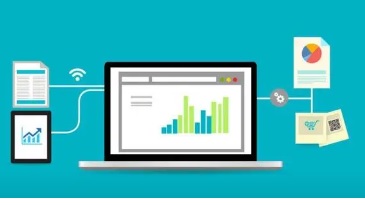 设计测试用例
2. 划分测试
测试类的方法
医院病房监护系统
案例
值班护士使用中央监护系统对病员的情况进行监控，查看病情报告并进行打印。
（1） 基于状态的划分
　　设计测试用例，以分别测试改变状态的操作和不改变状态的操作。
测试用例#p1:setRefreshInterval·askRestartMonitor·setRefreshInterval      改变状态
测试用例#p2:
refreshMonitor· conditionQuery · generateConditionReport· refreshMonitor· generateConditionReport · printConditionReport · refreshMonitor　不改变状态的操作
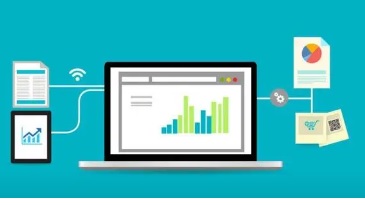 设计测试用例
2. 划分测试
测试类的方法
医院病房监护系统
案例
（2） 基于属性的划分
　　这种方法根据类操作使用的属性来划分类操作。
以StandardSymptomSignalLibrary类为例，可以使用属性SignalDetectionInterval来定义划分，从而把操作划分成3个类别：
　　. 使用SignalDetectionInterval的操作；
　　. 修改SignalDetectionInterval的操作；
　　. 不使用也不修改SignalDetectionInterval的操作。
　　然后，为每个类别设计测试序列。
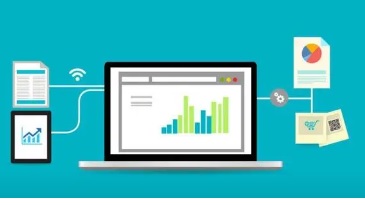 设计测试用例
2. 划分测试
测试类的方法
医院病房监护系统
案例
（3） 基于功能的划分
　　这种方法根据类操作所完成的功能来划分类操作。
把NurseonDuty类中的操作分类为：
修改设置操作（setRefreshInterval, askRestartMonitor ），
查询操作（conditionQuery），
打印操作（generateConditionReport ，printConditionReport），
刷新操作（refreshMonitor）
然后，为每个类别设计测试序列。
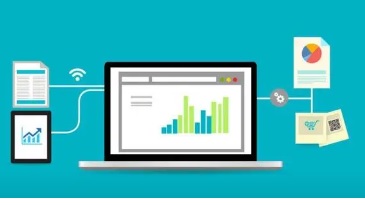 设计测试用例
3.基于故障测试
测试类的方法
基于故障的测试（fault based testing）与传统的错误推测法类似，
首先推测软件中可能有的错误，
然后设计出最可能发现这些错误的测试用例。
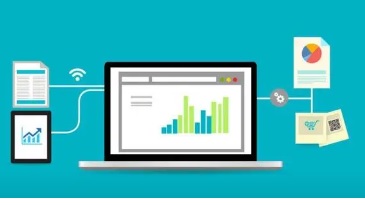 设计测试用例
3.基于故障测试
测试类的方法
医院病房监护系统
案例
例如，程序员经常在参数取值的边界处犯错误，
因此，在测试SQRT（计算平方根）操作（该操作在输入为负数时返回出错信息）时，应该着重检查边界情况： 一个接近零的负数和零本身。
其中“零本身”用于检查程序员是否犯了如下错误：
　　把语句if(x>=0)calculate_square_root( );
　　误写成if(x>0)calculate_square_root( );
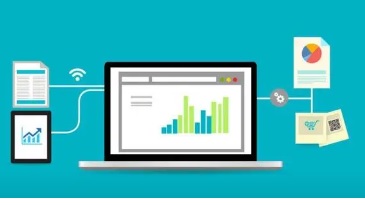 设计测试用例
集成测试的方法
开始集成面向对象系统以后，测试用例的设计变得更加复杂。
在这个测试阶段，必须对类间协作进行测试。
和测试单个类相似，测试类协作可以分为：
随机测试方法
划分测试方法
基于情景的测试
行为测试
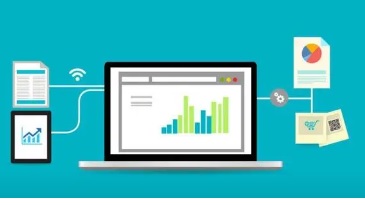 设计测试用例
集成测试的方法
1. 多类测试
　　. 对每个客户类，使用类操作符列表来生成一系列随机测试序列。操作符向服务器类实例发送消息。
　　. 对所生成的每个消息，确定协作类和在服务器对象中的对应操作符。
　　. 对服务器对象中的每个操作符（已经被来自客户对象的消息调用），确定传递的消息。
　　. 对每个消息，确定下一层被调用的操作符，并把这些操作符结合进测试序列中。
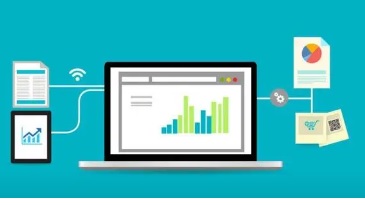 设计测试用例
集成测试的方法
多类测试
. 对每个客户类，使用类操作符列表来生成一系列随机测试序列。
. 通过操作符向服务器类实例发送消息。
. 对所生成的每个消息，确定协作类和在服务器对象中的对应操作符。
. 对服务器对象中的每个操作符（已经被来自客户对象的消息调用），确定传递的消息。
. 对每个消息，确定下一层被调用的操作符，并把这些操作符结合进测试序列中。
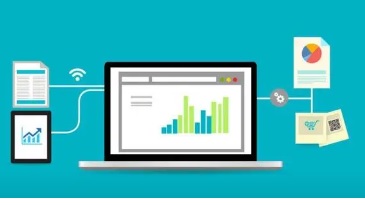 OOP & OOT总结
了解面向对象程序设计语言的特点
掌握选择面向对象语言的原则
掌握面向对象测试的主要策略
掌握测试类的设计方法
了解常用的集成测试方法
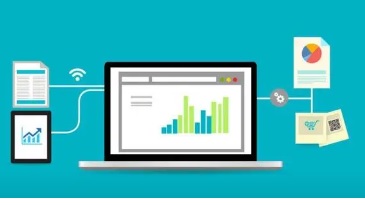 软件工程新技术
随着软、硬件的技术、网络的发展及计算理念的变化，软件工程领域也出现了很多新的技术。软件复用技术、基于构件的软件工程技术（中间件和构件技术）、软件能力成熟度模型、敏捷软件工程、Web软件工程及软件产品线技术。
软件复用(Software Reuse)技术：软件复用是将已有软件的各种有关知识用于建立新的软件，以缩减软件开发和维护的花费。软件复用是提高软件生产力和质量的一种重要技术。早期的软件复用主要是代码级复用，被复用的知识专指程序，后来扩大到包括领域知识、开发经验、设计决定、体系结构、需求、设计、代码和文档等一切有关方面。
基于构件(Component)的软件工程技术：一种基于构件复用的软件工程和方法，通过定义、实现构件，以及组合已有的和新开发的构件，高效率、高质量地构造应用软件系统。
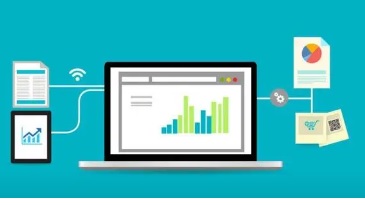 软件工程新技术
随着软、硬件的技术、网络的发展及计算理念的变化，软件工程领域也出现了很多新的技术。软件复用技术、基于构件的软件工程技术（中间件和构件技术）、软件能力成熟度模型、敏捷软件工程、Web软件工程及软件产品线技术。
敏捷（Agile）软件工程：改变了传统的软件开发过程中贤设计后实现的思想，敏捷更强调快速灵活反应、主动迎接和适应变化。敏捷开发能否适应中小型快速软件开发的需求，代表了21世纪互联网时代软件开发模式的一种先进理念和价值观。
Web工程：基于网络来进行信息的获取和传递的工程，以Web系统和应用为主题的Web软件工程借用了软件工程的许多基本概念和原理，完成具有Web应用特色的软件生存周期。
软件产品线（Product Line）方法：是指具有一组可管理的公共特性的软件密集性系统的合集，这些系统满足特定的市场需求或任务需求，并且按预定义的方式从一个公共的核心资产集开发得到。产品线方法可以看作是软件复用发展的一个更高阶段。
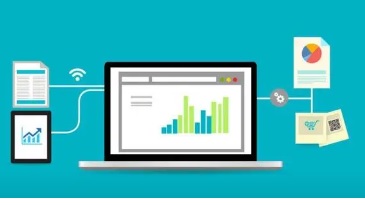